Meet EDD - Enhanced Data Display
Introduction and Working with Layers
Jonathan Wolfe, Chris Leonardi, and Julia Ruthford
Charleston, WV WRN Pilot Project
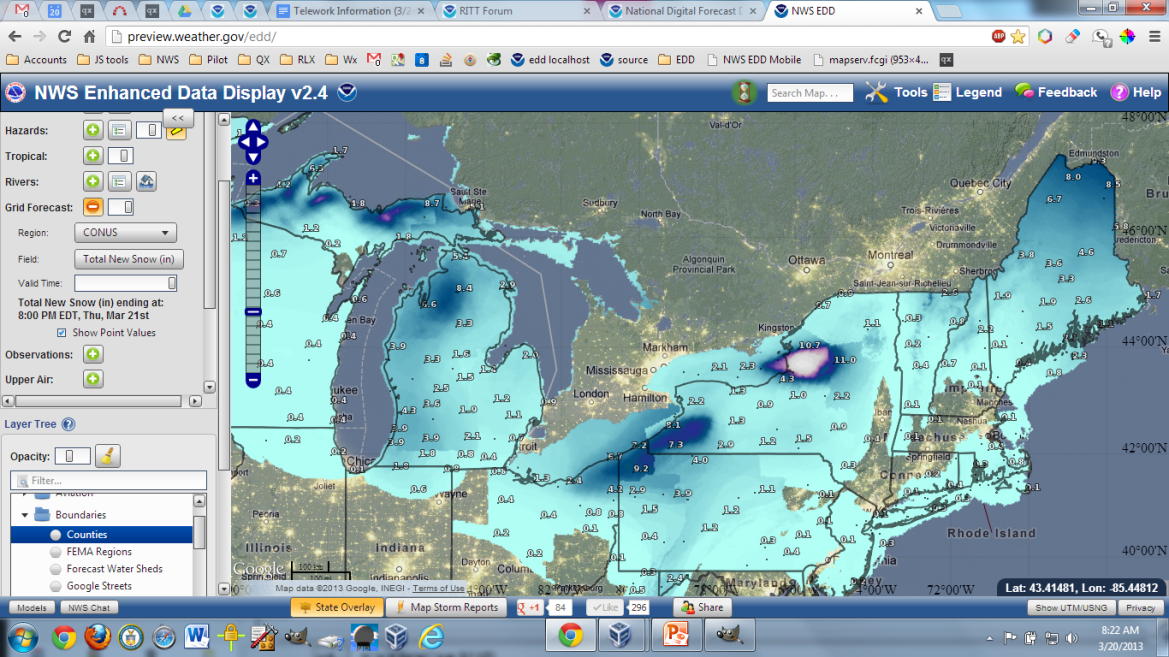 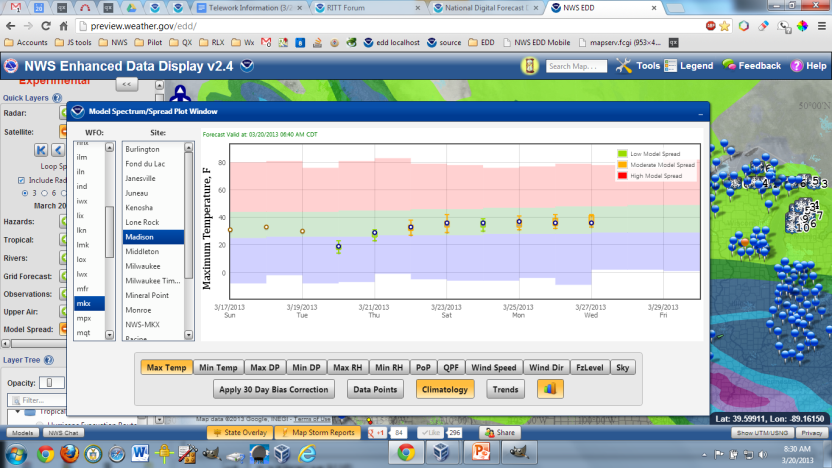 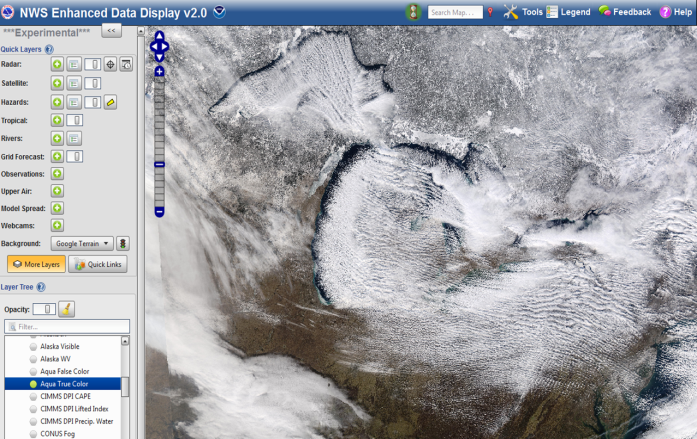 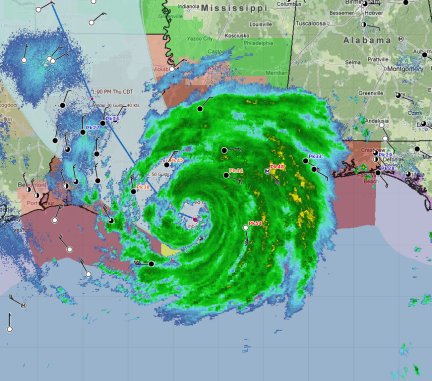 What is EDD?
The Enhanced Data Display (EDD) is simply a web-based GIS.  

Data layering, querying, and extraction
Share layers with others that dynamically update with the latest data – shared data is never stale
Accelerates Research to Operations
Plugins - Model Spread
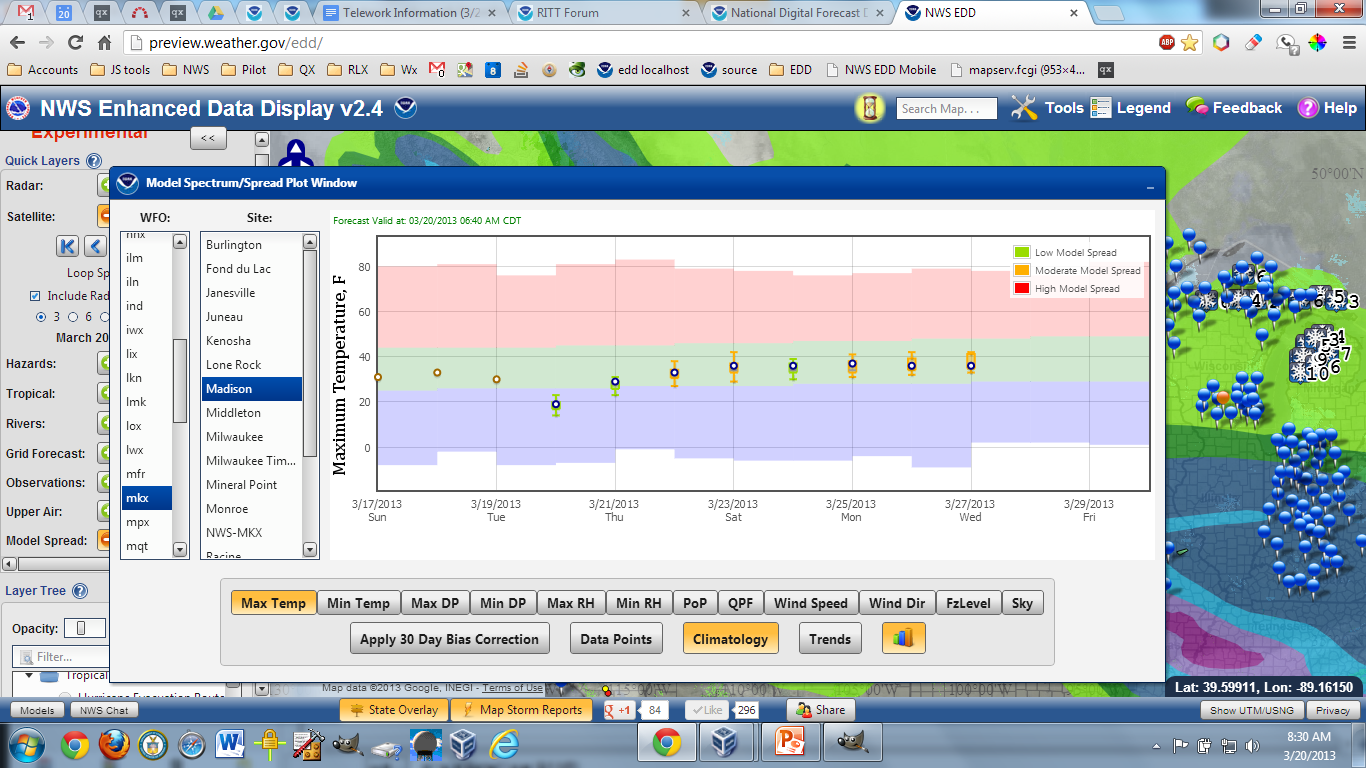 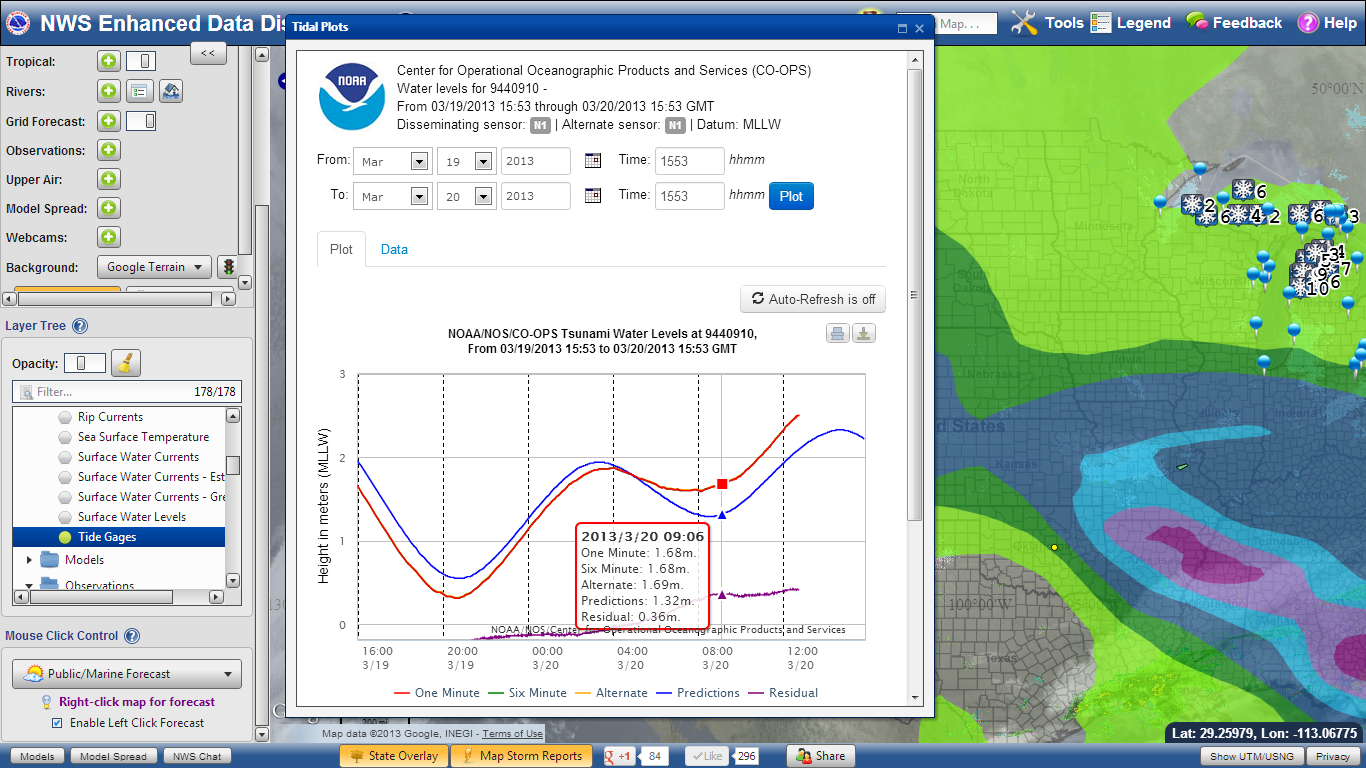 Disclaimer
EDD is an experimental service and is under continuous development
Bugs and data issues are possible
Changes, additions, and deletions to the interface and/or features are possible
Recommendations for using EDD
Computer: Currently optimized for desktop/laptop (usable on smartphone or tablet)
Browser: Firefox, Chrome, Safari, IE 10
Internet speed: the faster, the better!
Screen resolution: the bigger, the better!
Let’s meet EDD!
http://preview.weather.gov/edd
(public-facing, more stable)
http://dev.nids.noaa.gov/~jwolfe/mwp/trunk/edd/build/
(NWS-only, more unstable, but possibly newer features)
Screenshots
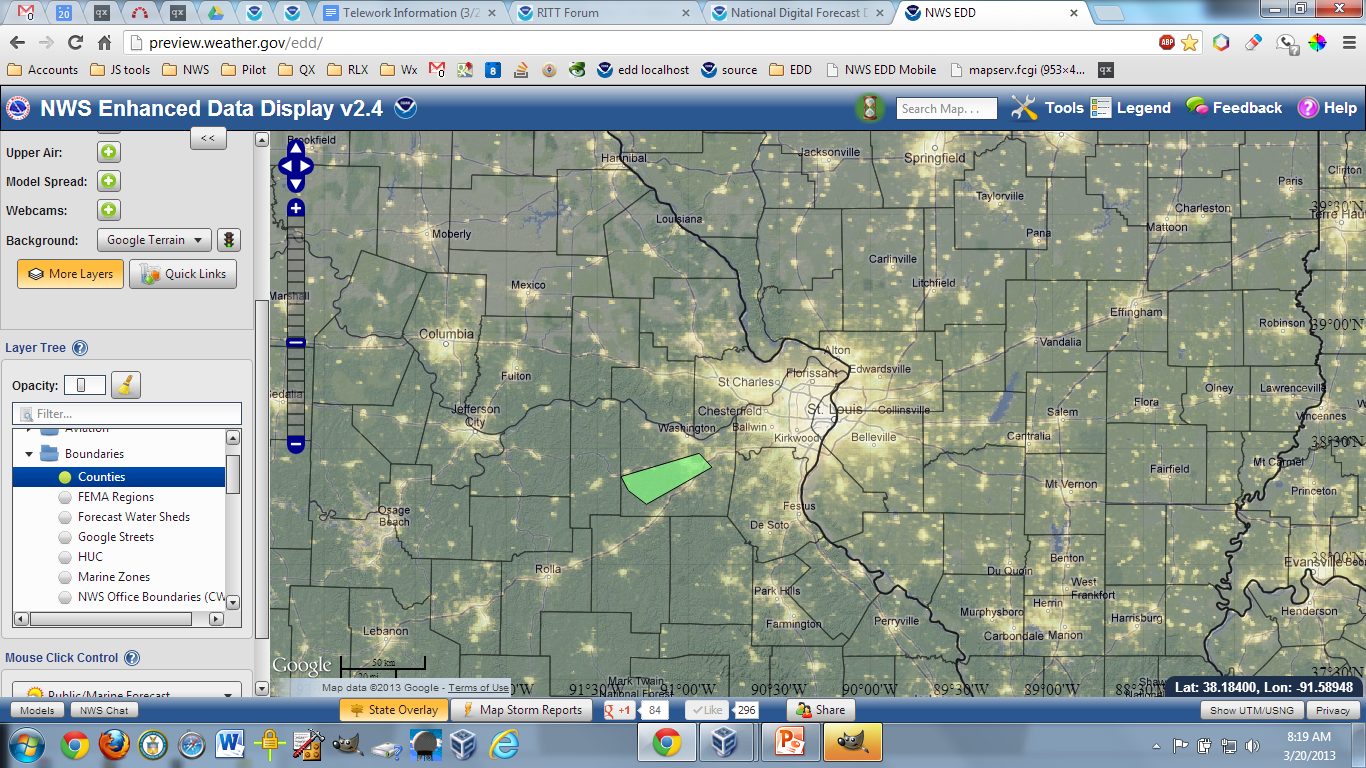 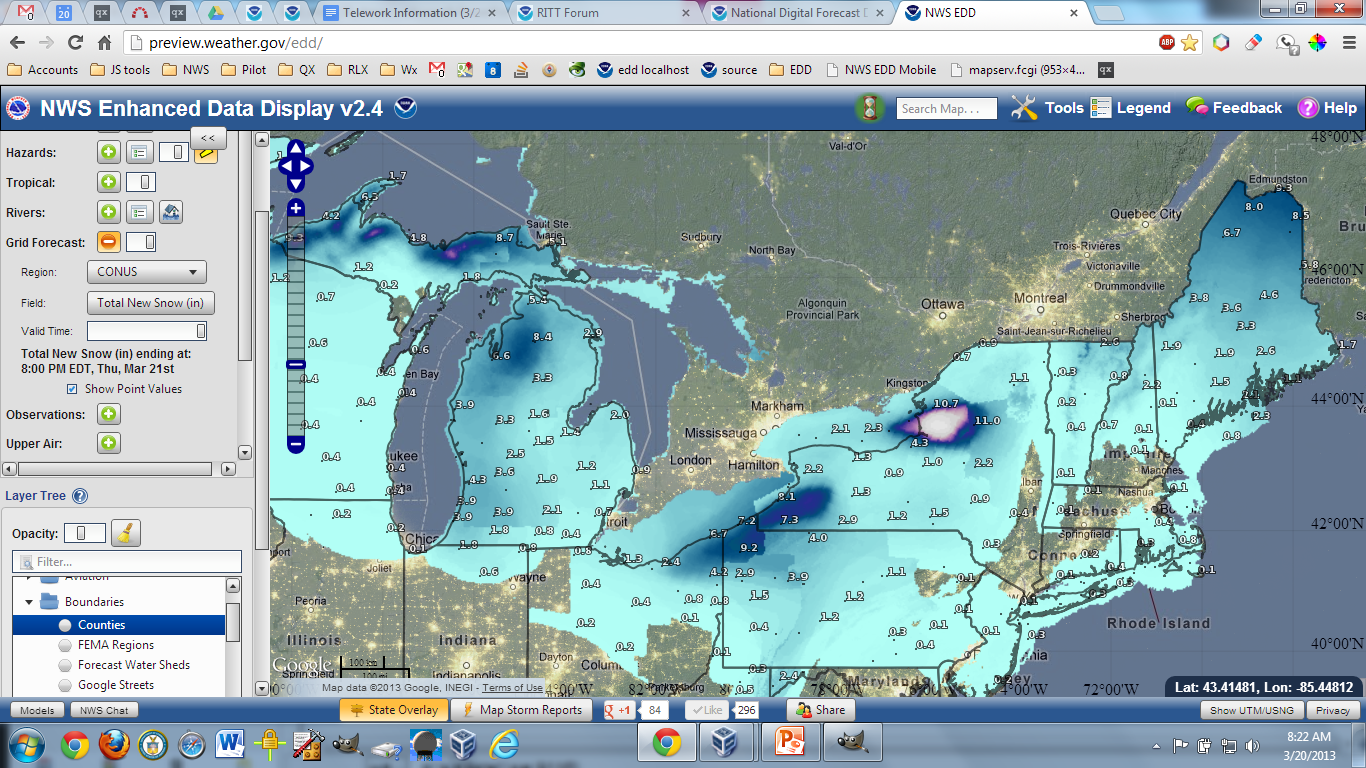 Instant metrics on population affected by warnings using Night lights
Storm Total Snowfall
More Screenshots
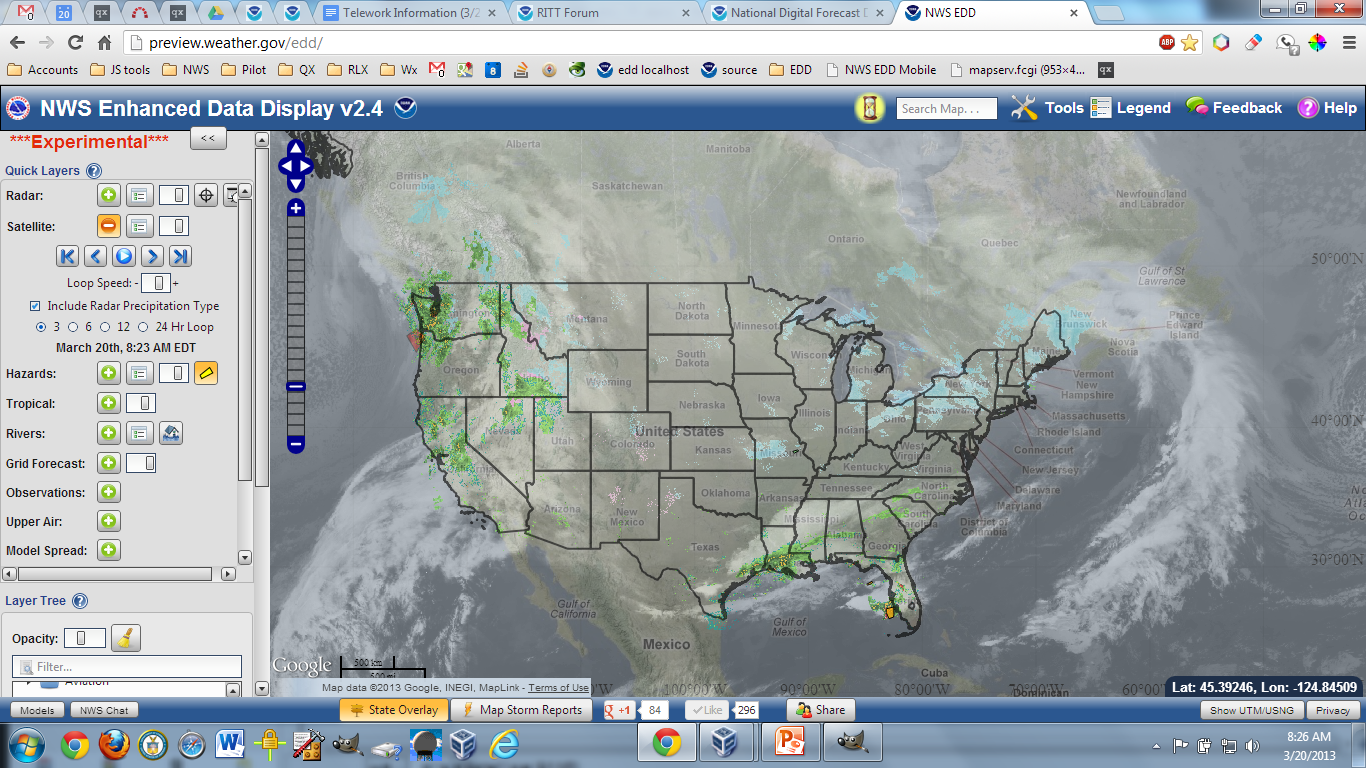